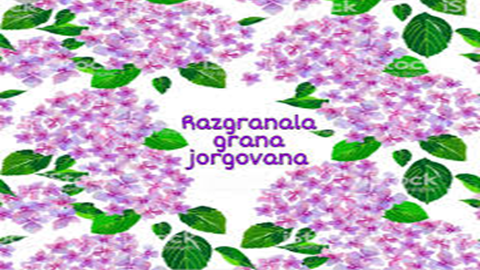 „Разгранала грана јоргована“
МУЗИЧКА КУЛТУРА 4. РАЗРЕД
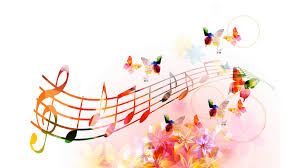 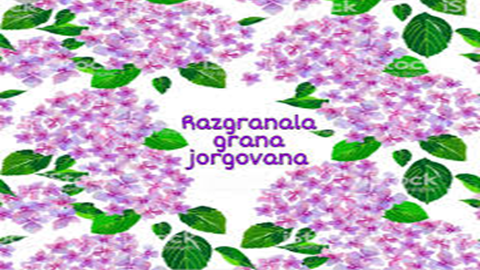 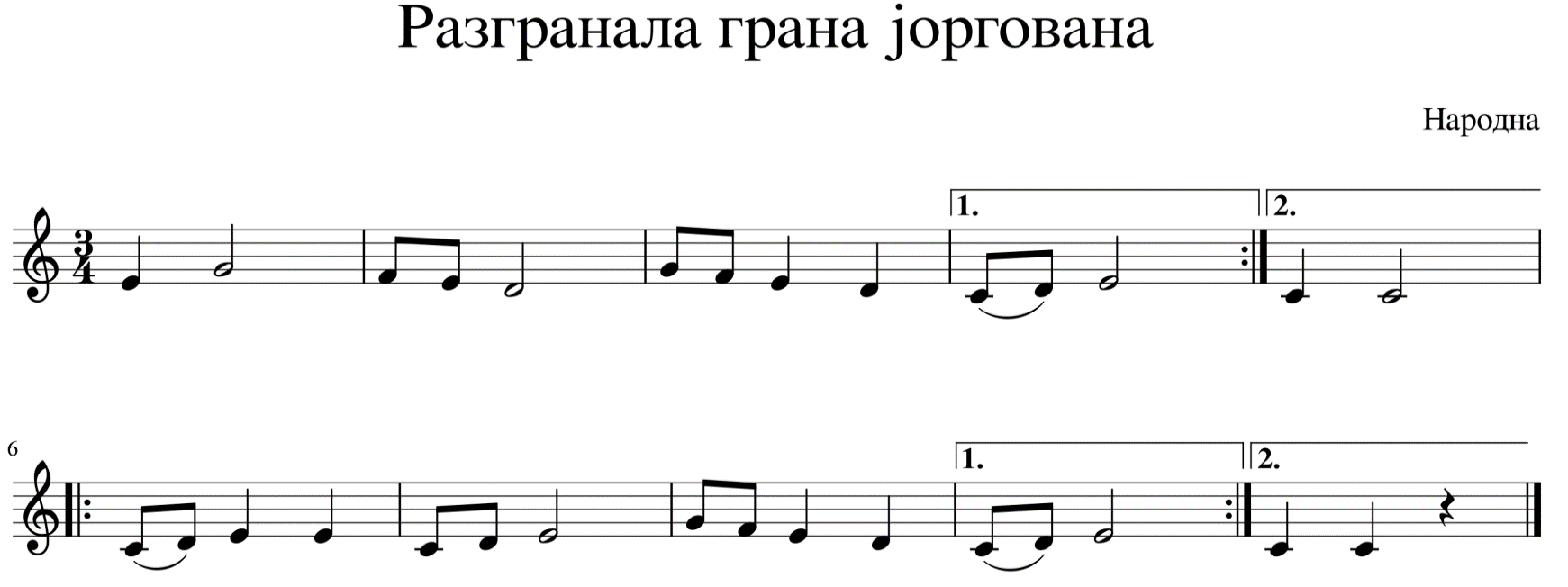 Раз - гра -     на -     ла      гра-на јор - го -  ва -   на.           ва - на.
Ој,   ла - не,  Ми-ла-не     гра-на јор-го     ва -    на.         ва - на.
А пред њом је ђерђеф од мерџана.2x
Ој, лане Милане, ђерђеф од мерџана.
Под њом сједи лијепа Јулијана.2xОј, лане Милане, лијепа Јулијана.
На ђерђефу свилена марама.2x
Ој, лане Милане, свилена марама.
Ђерђеф - оквир преко 
кога се ставља платно за вез
Мерџан - огрлица 
од корала
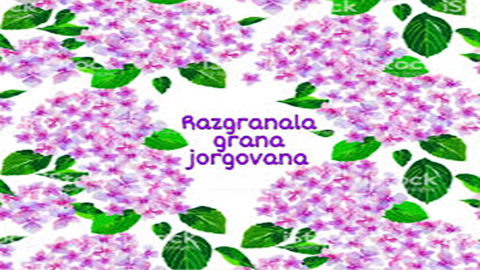 Које ознаке уочаваш у пјесми?
ПРИМА И СЕКУНДА ВОЛТА
Мјера
3
4
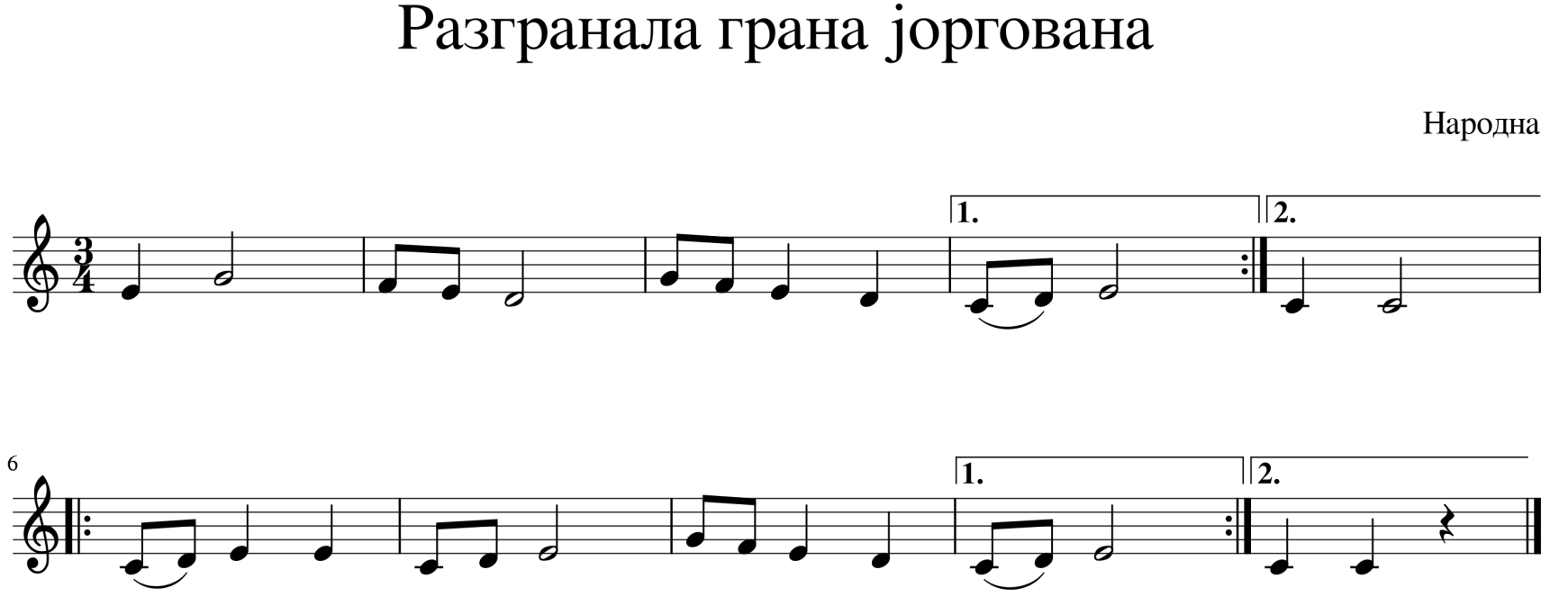 ЧЕТВРТИНСКА ПАУЗА
РЕПЕТИЦИЈА
МУЗИЧКИ ЛУК
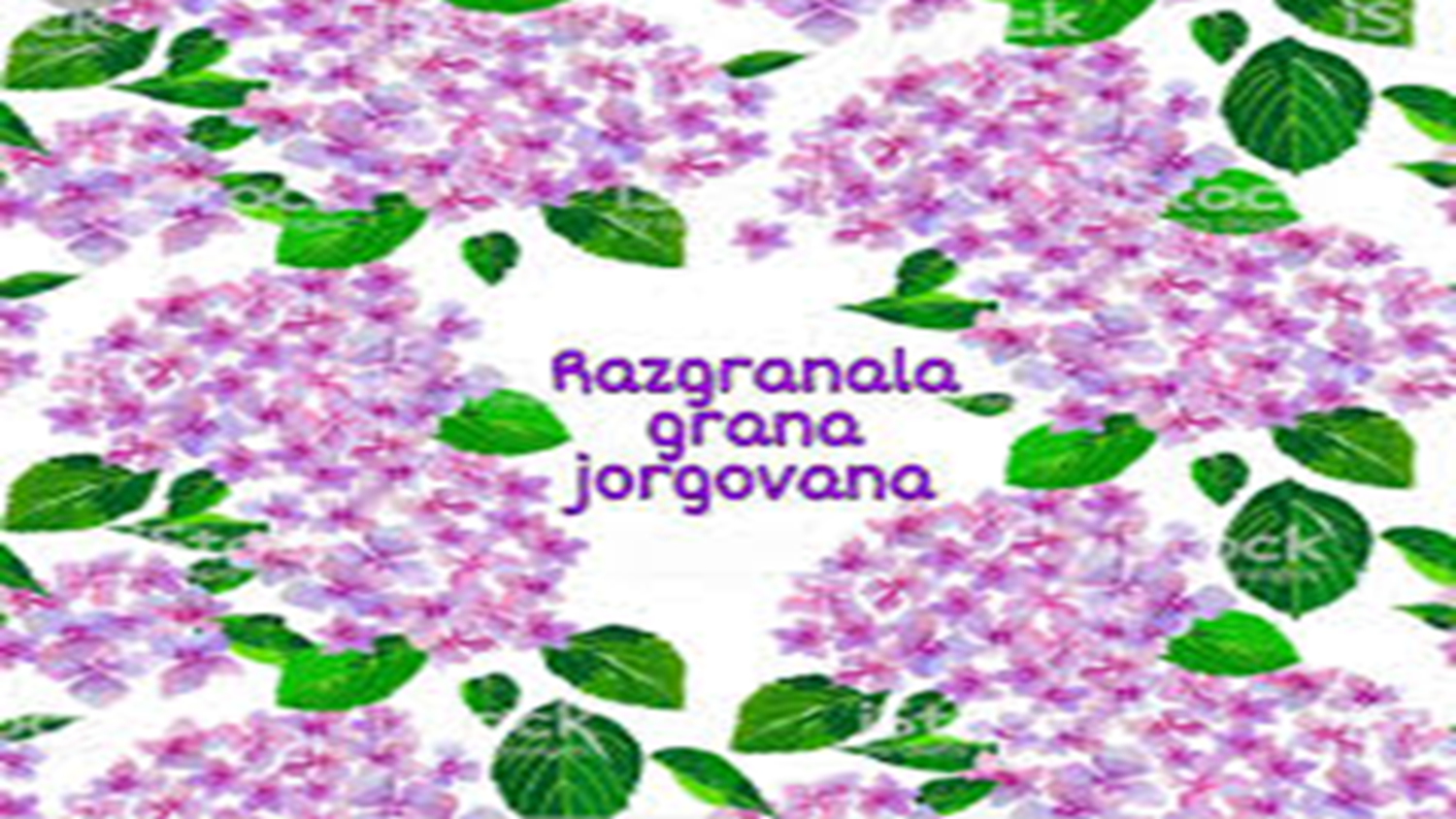 Које ноте уочаваш према њиховом трајању?
Ритам пјесме можемо изводити на 2 начина:
 бројањем и тактирањем.
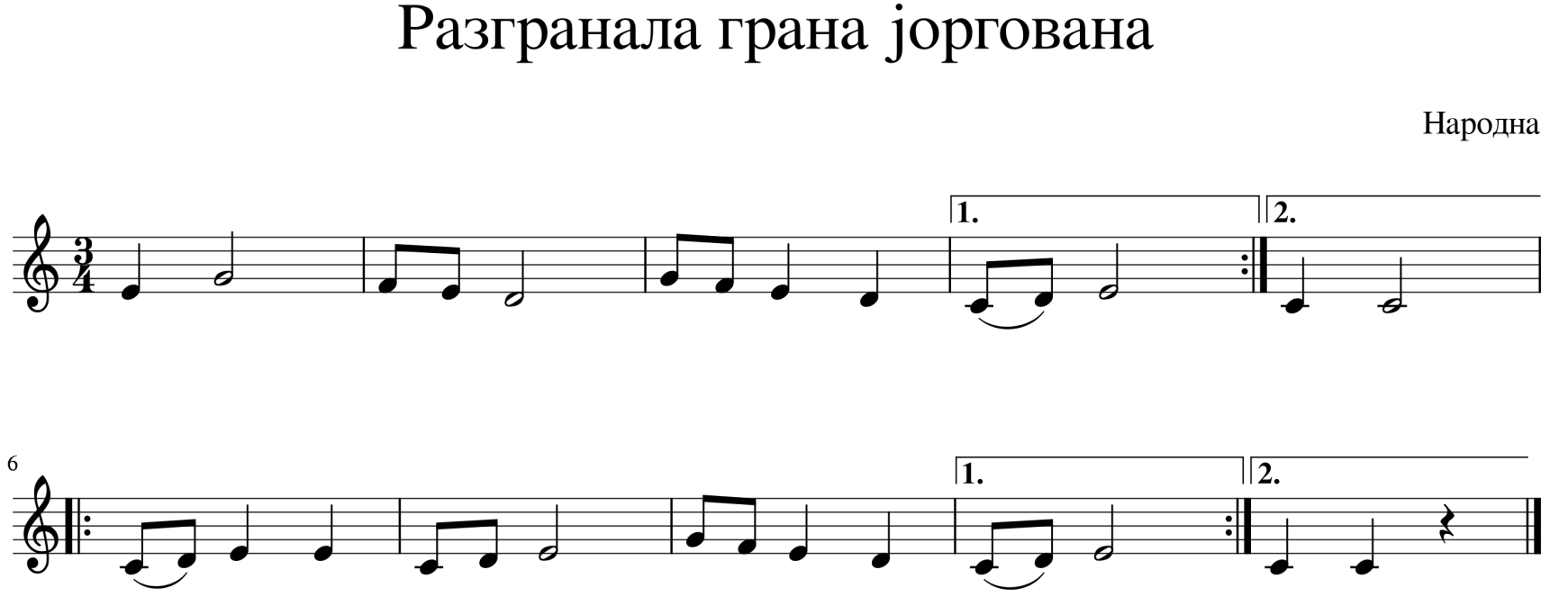 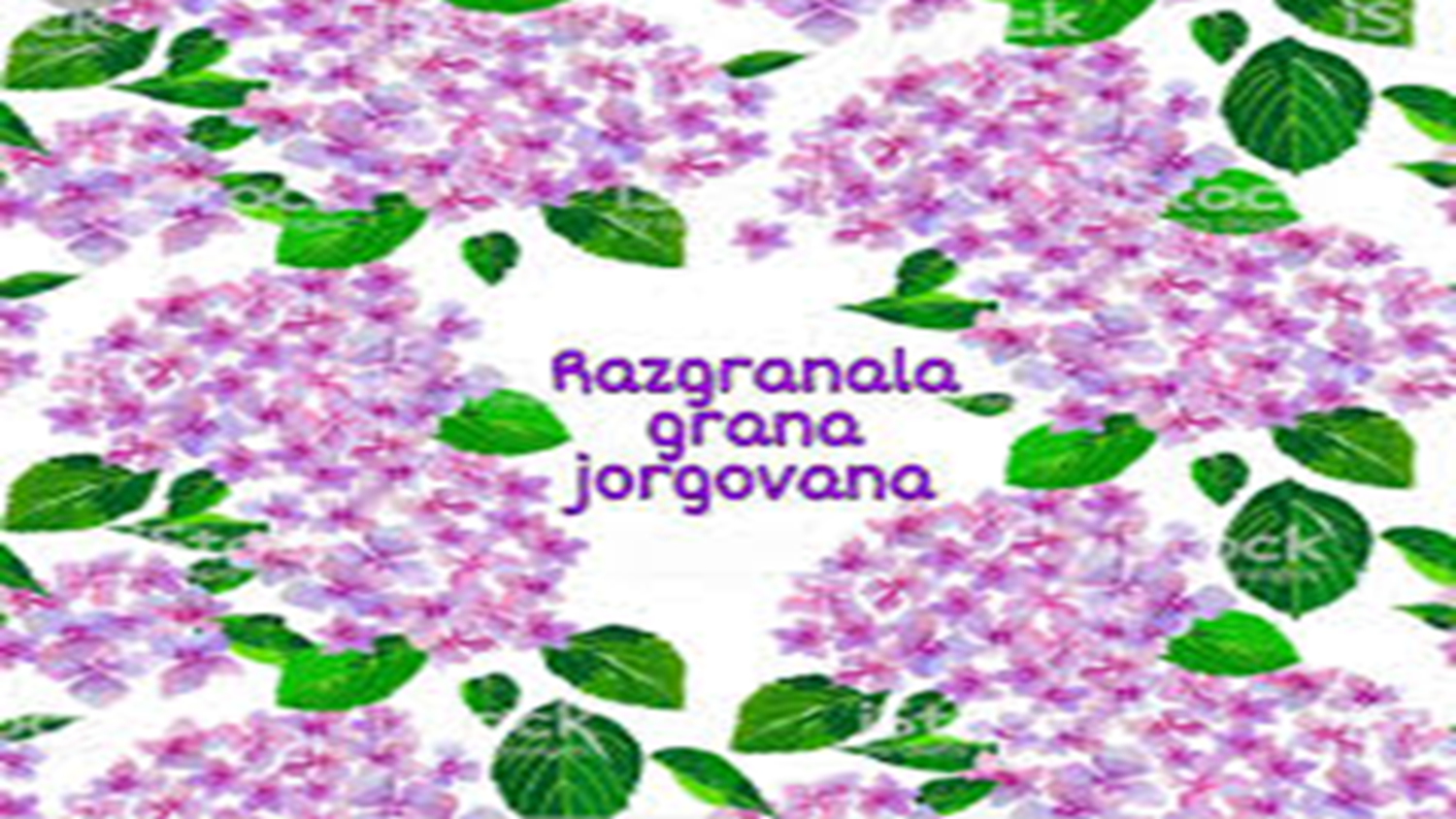 Које ноте уочаваш према њиховој висини?
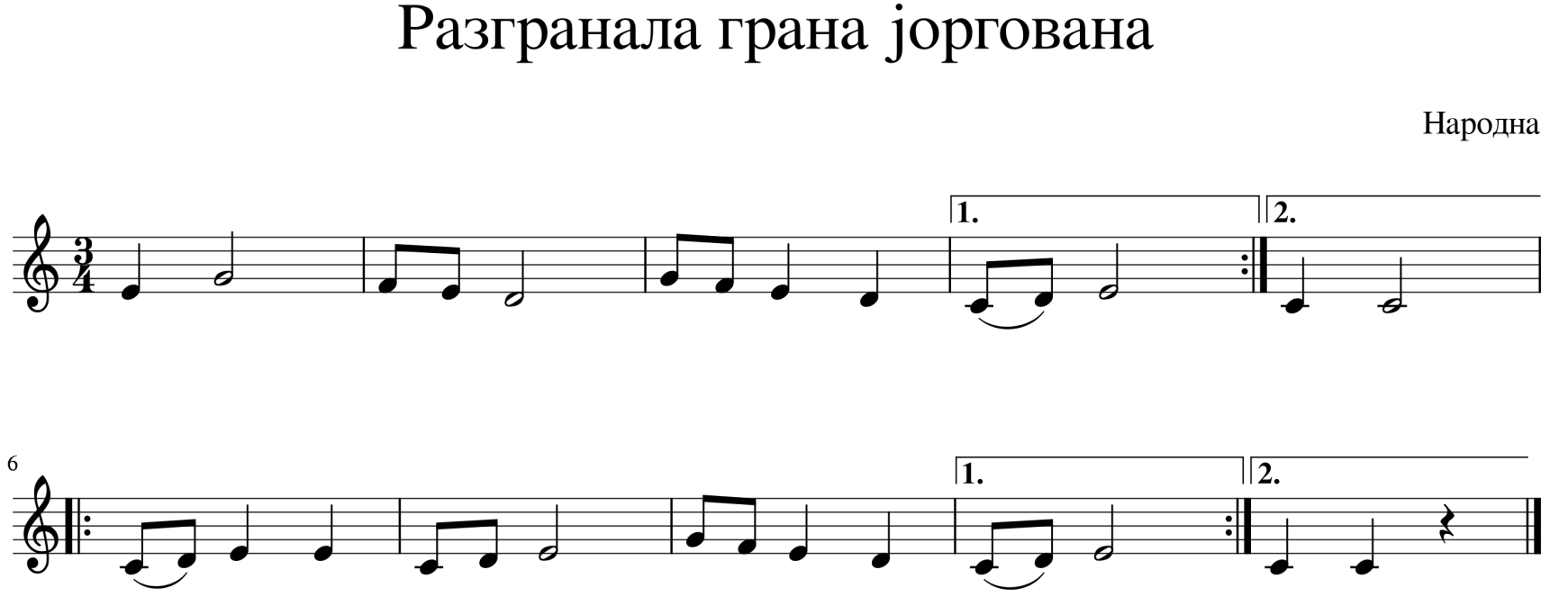 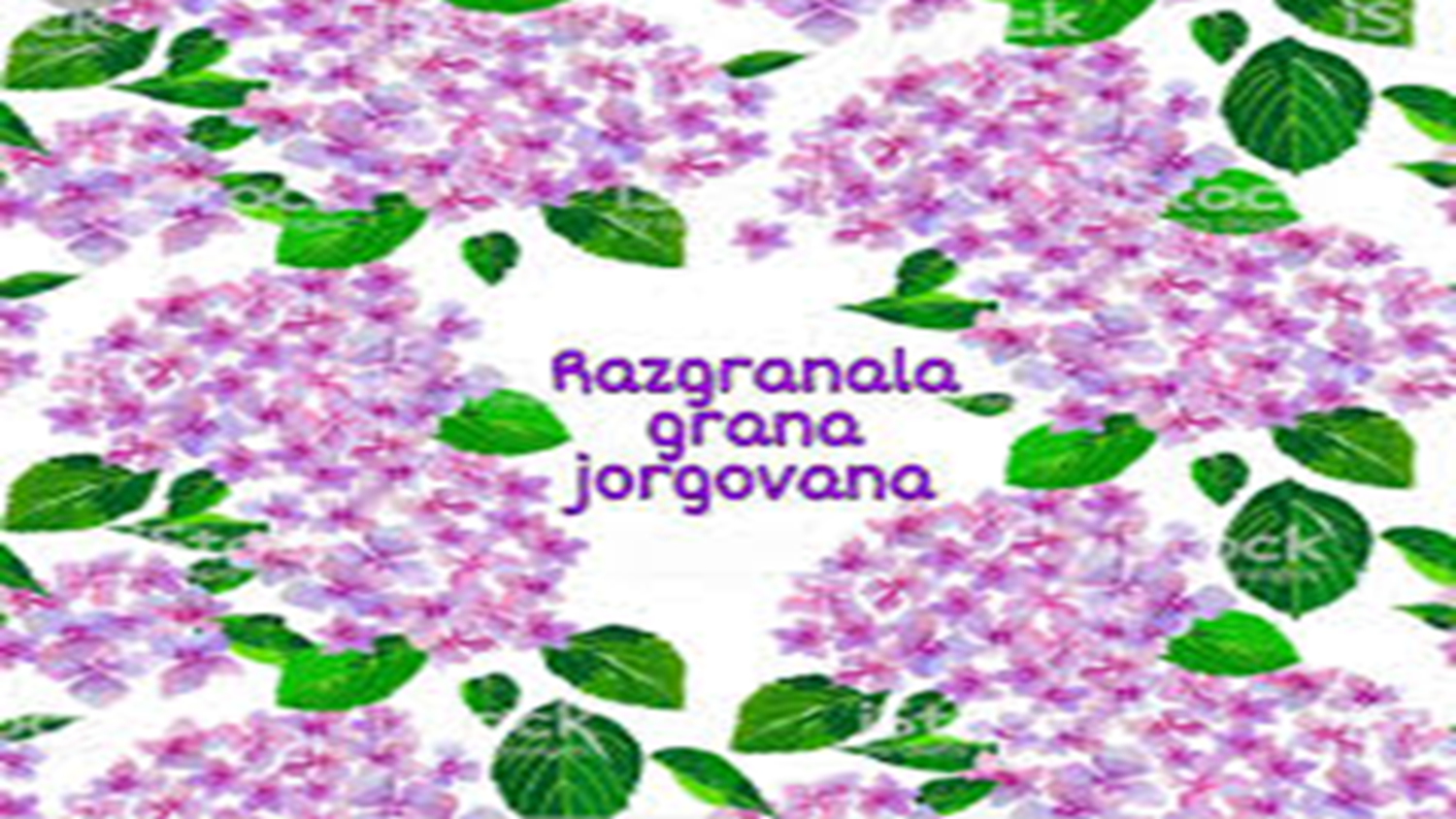 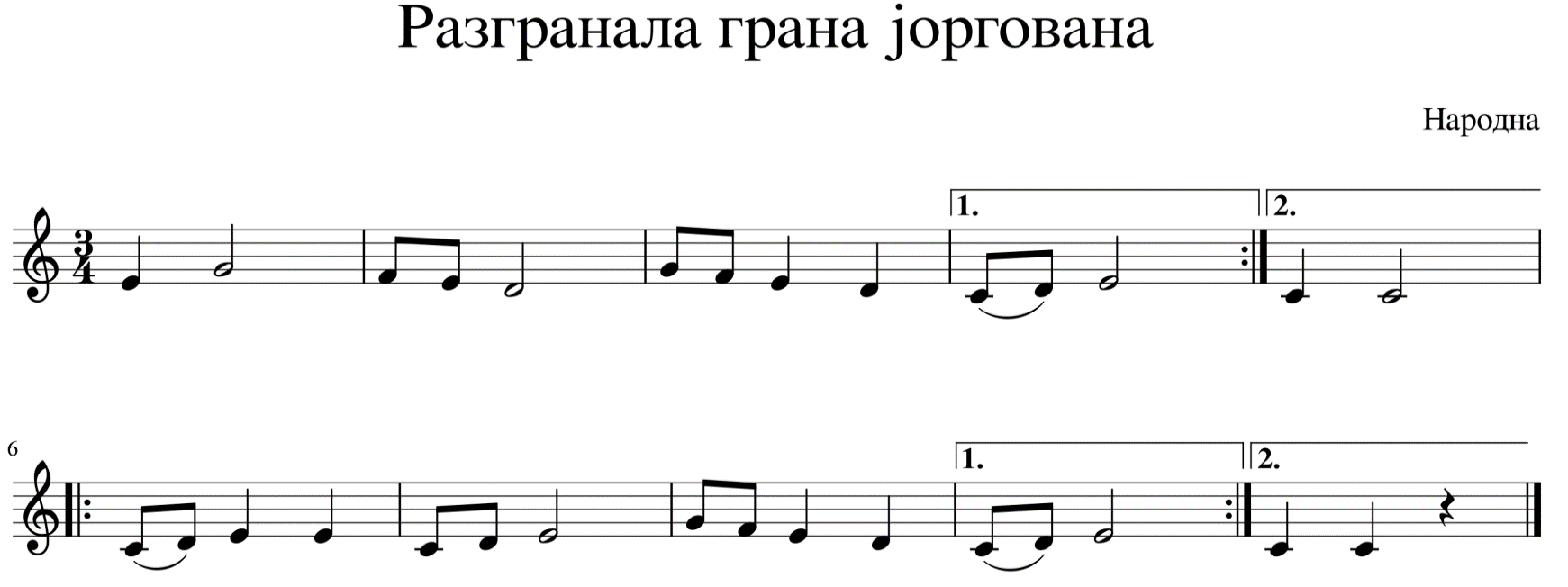 Раз - гра -     на -     ла      гра-на јор - го -  ва -   на.           ва - на.
Ој,   ла - не,  Ми-ла-не     гра-на јор-го     ва -    на.         ва - на.
А пред њом је ђерђеф од мерџана.2x
Ој, лане Милане, ђерђеф од мерџана.
Под њом сједи лијепа Јулијана.2xОј, лане Милане, лијепа Јулијана.
На ђерђефу свилена марама.2x
Ој, лане Милане, свилена марама.
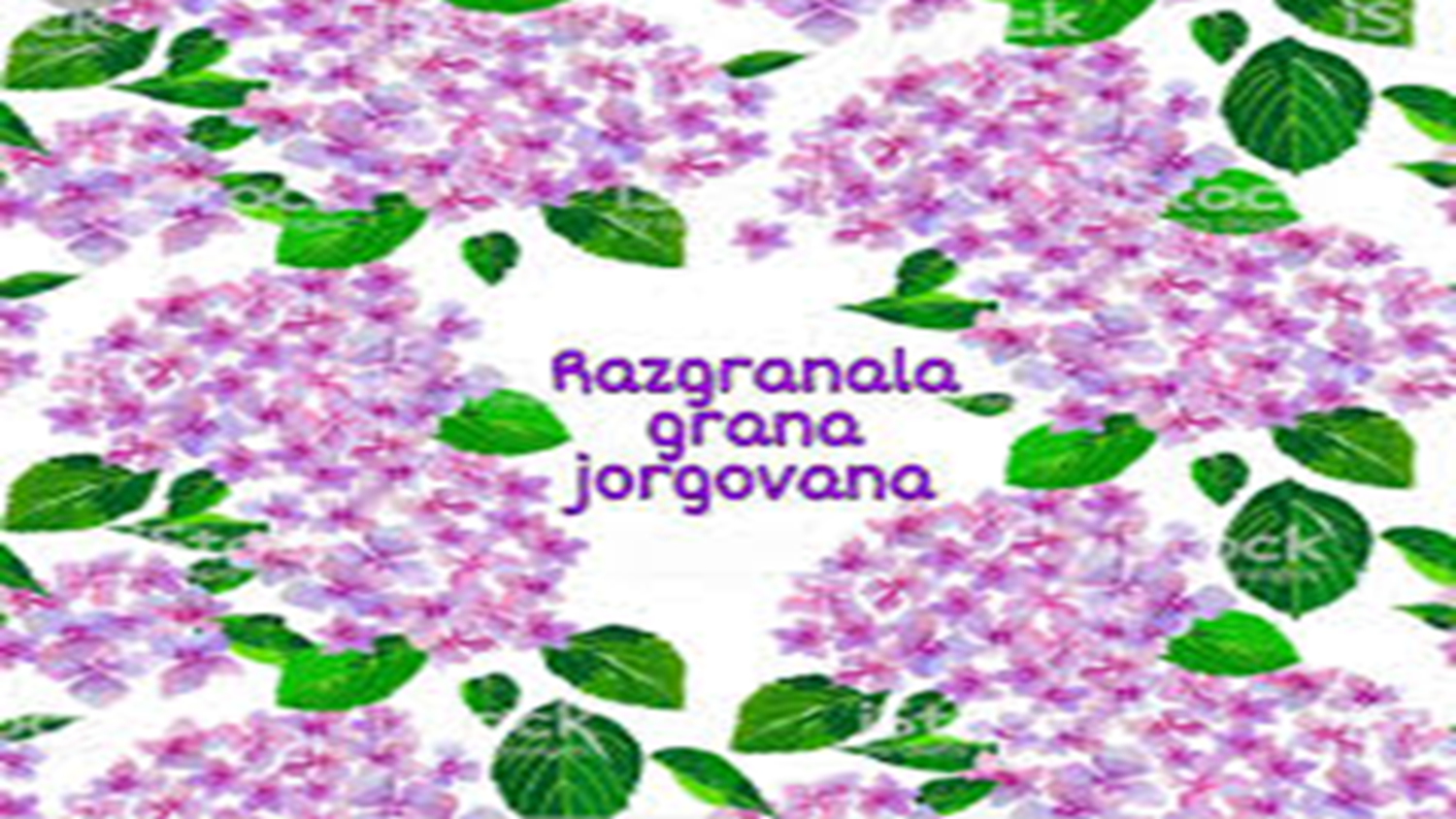 ЗАДАТАК ЗА САМОСТАЛАН РАД
У уџбенику из Музичке културе, на стр. 28 упиши називе музичких ознака које смо до сада научили.
_________________________________
_________________________________
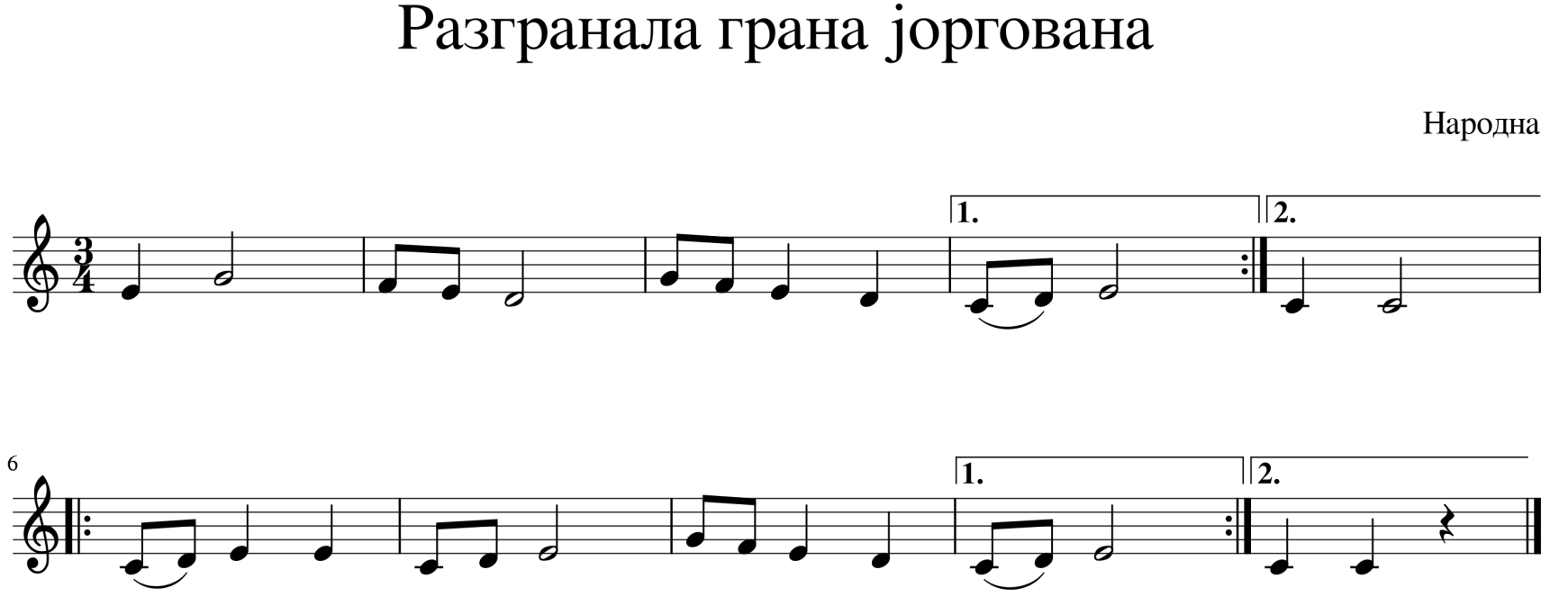 _________________________________
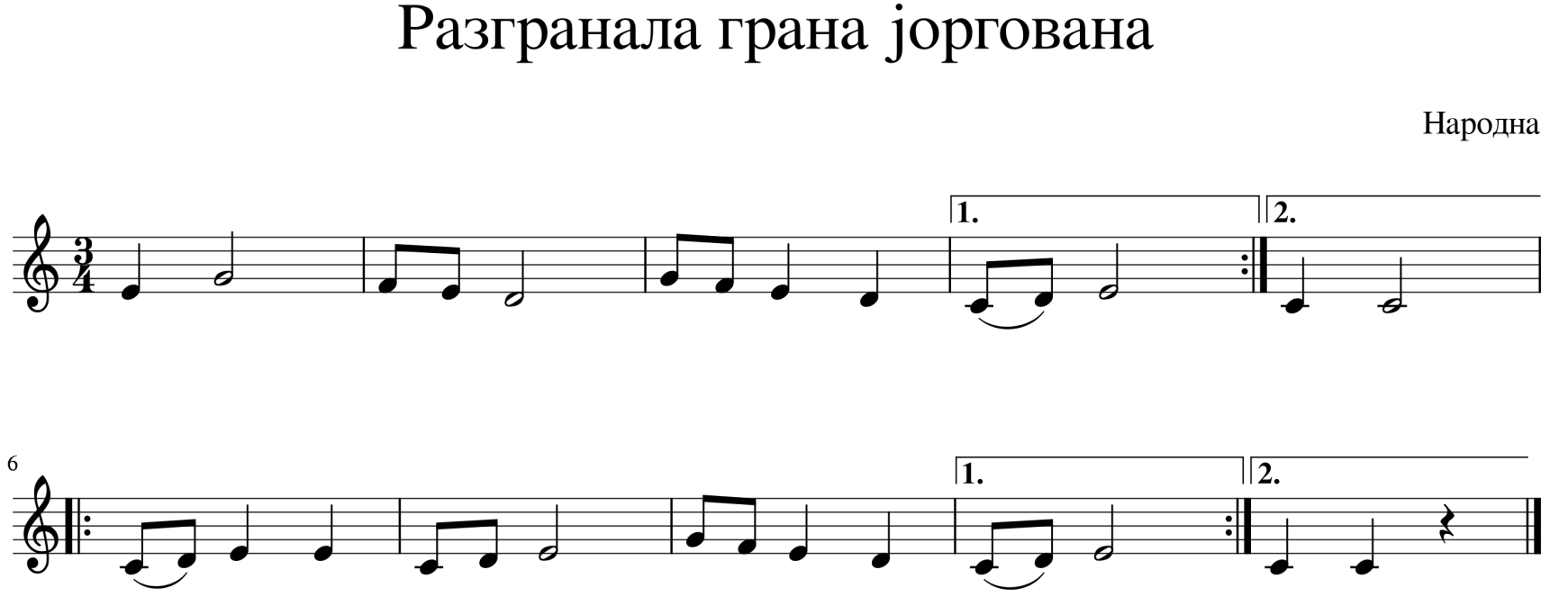 _________________________________